Бот для программы Discord
КОНСУЛЬТАНТ: КОНДРАШОВА ЮЛИЯ НИКОЛАЕВНА.
РУКОВОДИТЕЛЬ ПРОЕКТА: Лебедев Виктор
УЧАСТНИКИ ПРОЕКТА: Лебедев Виктор, Щербаков Артём.
Почему была выбрана данная тема?
Так как это будет первый бот который будет отвечать на школьные вопросы
Цель
Создать бота для программы discord, который будет выполнять команды ученика
ЗАДАЧИ
1. Изучить : Команды для исполнения
2. Составить : Список команд
3. Проанализировать : Действия команд
4. Описать : Действия команд
5. Соотнести :  Какие команды больше используются
6. Узнать : Какие команды больше нужны ученикам (Опрос)
7. Создать : Название команд
Продукт
Продуктом нашего проекта  будет discord-бот “1505”
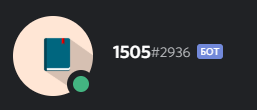 План работы
План работы.
  1. Определить тему
  2. Встреча с Консультантом проекта для определения плана работы 
3. Выявить проблему проекта, установить цели и  задачи, определить продукт
4. Определиться со списком используемых источников
5. Поиск информации
6. Создание электронного портфолио.
7. Предзащита проекта
7. Реклама проекта
7. Создание продукта
8. Защита проекта.
РАСПРЕДЕЛЕНИЕ ОБЯЗАНностей
Щербаков Артём – оформление электронного портфолио, подготовка урока, создание рекламы, оформление презентации для защиты проэкта
Лебедев Виктор - поиск и систематизация информации, подготовка урока, создание бота, оформление презентации на предзащиту проекта
Проблема
Проблема состоит в том, что не все люди знают что такое discord, и как им пользоваться
Опрос
70% опрошенных выбрали создание команд по поиску заданий
30% опрошенных выбрали создание команд по поиску прочего, не связанного с учёбой
Список источников информации
https://discord.com (Сайт discord)
https://discord.com/developers/applications (Аппликация) 
https://nodejs.org/en/ (Библиотека языка программирования “javascript”)
Спасибо За Внимание!